КАКАВ ВАЗДУХ УДИШЕМО?
RES FONDACIJA
ПОЛИТИКА КВАЛИТЕТА ВАЗДУХА У ЕУ
ДИРЕКТИВА О КВАЛИТЕТУ АМБИЈЕНТАЛНОГ ВАЗДУХА 2009
Предвиђа да државе чланице усвоје планове за квалитет ваздуха који треба да садрже:

Информације о мерним станицама;

Податке о врсти загађења и процену загађења, укључујући и трендове;

Објашњења о теxникама које се користе за процену квалитета ваздуха;

Изворе загађења, укључујући и расподелу загађења; 

Детаље о мерењима и процену планираног побољшања квалитета ваздуха као и очекивано време потребно за побољшање.
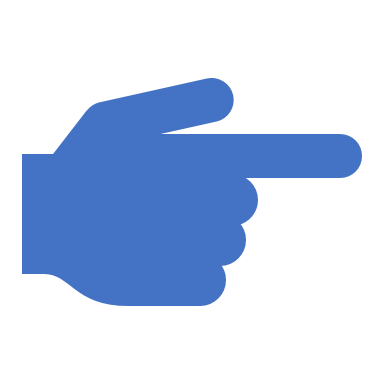 ДИРЕКТИВА О КВАЛИТЕТУ АМБИЈЕНТАЛНОГ ВАЗДУХА ПЛУС ПАКЕТ ПОЛИТИКА ЗА ЧИСТ ВАЗДУХ КАО ПОКРЕТНА МЕТА
ЕУ - ПАКЕТ ПОЛИТИКА ЗА ЧИСТ ВАЗДУХПОКРЕТНА МЕТА
ТЕМАТСКА СТРАТЕГИЈА О ЗАГАЂЕЊУ ВАЗДУХА
ПРОГРАМ ЧИСТОГ ВАЗДУХА ЗА ЕВРОПУ
Циљеви за 2020.
Смањити очекивану смртност услед изложености суспендованим честицама -47%
Смањити акутну смртност услед изложености озону -10%
Смањити киселе кише у шумским подручјима -74%
Смањити киселе кише у слатководним подручјима -74% 
Смањити површину подручја односно екосистема који су изложени еутрофикацији -43%
Нови циљеви за 2030.
Ревидирана Директива о граничним вредностима националних емисија са строжијим горњим границама за националне емисије шест главних загађујућих материја (NOX, VOC, CO2, NH3, PM2.5) као и мере за смањење чађи
Директива о смањењу загађења из постројења за сагоревање средње величине попут енергана у системима даљинског или етажног грејања или малим индустријским постројењимa
СРБИЈА
ЗАКОН О ЗАШТИТИ ВАЗДУХА„Сл. гласник РС", бр. 36/2009. и 10/2013. Усклађен са законодавством ЕУ
ЗАКОН ПРЕДВИЂА СИСТЕМ МОНИТОРИНГА КРОЗ
ДРЖАВНУ МРЕЖУ
ЛОКАЛНУ МРЕЖУ
Министарство за заштиту животне средине гарантује спровођење Програма конторле квалитета ваздуха у државној мрежи по истоименој Уредби 
Координира активности државне мреже са другим институцијама
За мониторинг су задужене Агенција за заштиту животне средине, Републички хидрометеоролошки завод и друге институције, за јавно здравље, заштиту природе као и локалне самоуправе
Локалне мреже поставља, контролише и коорднирају локалне самоуправе
Локалне самуправе доносе програме контроле квалитета ваздуха и подносе га Министарству на одобрење
Финансирају се из општинских буџета
Подаци морају бити доступни и поднети Агенцији која је дужна да их учини доступним јавности
ЗАКОНОДАВСТВО
УРЕДБА О ГРАНИЧНИМ ВРЕДНОСТИМА ЕМИСИЈА ЗАГАЂУЈУЋИХ МАТЕРИЈА У ВАЗДУХ ИЗ ПОСТРОЈЕЊА ЗА САГОРЕВАЊЕ
УРЕДБА О УСЛОВИМА ЗА МОНИТОРИНГ И ЗАХТЕВИМА КВАЛИТЕТА ВАЗДУХА
Дефинише граничне вредности емисија имајући у виду тип, капацитет, старост и врсту горива као и методе контроле емисија, проце- суирања и подношења и процењивања годишњих емисија.
Предвиђа усвајање Националног плана смањења емисија из старих и великих постројен- ја за сагоревање – НЕРП. 
Примена плана је предвиђена од 2018. до 2027. 
НЕРП је поднет Секретаријату Енер- гетске заједнице, али његов садржај није био познат јавности! 
Стратешка процена утицаја била у процесу јавних консултација између децембра 2018. и јануара 2019., дакле годину дана после предвиђеног отпочињања примене!
Надлежност: Република, аутономне покрајине, локалне самоуправе

Садржи стандарде квалитета ваздуха:
 граничне вредности емисија, 
горње и доње границе за процену квалитета ваздуха, 
критичне вредности, 
маргине толеранције и вредности толеранције, 
циљане вредности
концентрације које представљају опасност по живот и здравље
концентрације које захтевају јавно извештавање
Стратегија заштите ваздуха 

Закон превиђа усвајање Стратегије до 2015. године. Стратегија није усвојена! Имплементациони партнер за израду стратегије одабран је крајем 2018

Планови квалитета ваздуха

Краткорочни акциони планови

Национални програм за постепено смањивање годишњих максималних националних емисија загађујућих материја

Планови оператера за смањење емисија из стационарних постројења
Инструменти политике планирања и заштите ваздуха
ШТА МЕРИМО?
КО МЕРИ?

					КО НАС ИНФОРМИШЕ?
					КАКО НАС ИНФОРМИШЕ?
КАКАВ ВАЗДУХ УДИШЕМО?
ГРАНИЧНЕ И ТОЛЕРАНТНЕ ВРЕДНОСТИСЛУЖЕ ЗА
ГРАНИЧНЕ И ТОЛЕРАНТНЕ ВРЕДНОСТИ
КАТЕГОРИЈЕ ВАЗДУХАOCEЊУЈЕ СЕ ЈЕДНОМ ГОДИШЊЕ
ШТА КАЖЕ ГОДИШЊИ ИЗВЕШТАЈ
Представља званичну оценy квалитета ваздуха на основу годишњих концентрација загађујућих материја

Тако је Краљево у 2016 имало одличан квлитет ваздуха по Извештају за 2016 (значи не спада у 3. категорију за коју је потребнио правити локални план)

У реалности локална мерења редовно су бележила прекорачења … 

Само у јануару 2017. локална станица је измерила 29 дана прекорачења
РЕЗУЛТАТ  ПРИТИСКА ЛОКАЛА И ЈАВНОСТИ
КО ЗАГАЋУЈЕ ПО ИЗВЕШТАЈУ?
Највећи део емисија PM10 потицало је из топлана снаге мање од 50 MW и индивидуалних ложишта, њих 59%, док је друмски саобраћај емитовао 6% PM10 

Утицај топлана снаге мање од 50 MW и индивидуалних ложишта на укупне емисије PM2.5 био је изузетно велики и износио је 78%, сектор индустрије је на другом месту али само са 8% док је на трећем месту по значају друмски саобраћај, 6%.
ШТА ШТРЧИ?
КОЛИКО МОЖЕМО ВЕРОВАТИ ГОДИШЊЕМ ИЗВЕШТАЈУ?
ЦЕЛИХ 22%
ЗАТО ШТО СЕ
За проверу валидности приликом сакупљања података и израчунавања статистичких параметара примењују се следећи критеријуми:
ОЦЕНА КВАЛИТЕТА ВАЗДУХА У РЕАЛНОМ ВРЕМЕНУ ДНЕВНИ И САТНИ ПОДАЦИ
Приказ садржи податке с 45 мерних места
ЛОКАЛНИХ МРЕЖА
ДРЖАВНЕ АУТОМАТСКЕ МРЕЖЕ
Поуздана 22%
Војводина
Београд 
Панчево
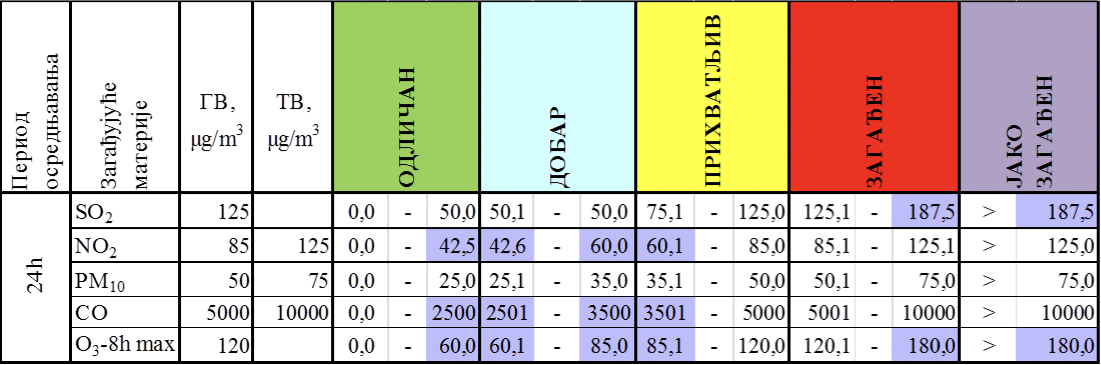 http://www.amskv.sepa.gov.rs/stanicepodaci.php
Индекс SAQI_11 даје и сатне вредности концентрација загађујућих материја и њихову оцену
ИЗАЗОВИ
КАКАВ ВАЗДУХ УДИШЕМО?
ШТА КАЖЕТЕ?